The 2nd WCRP CORDEX Science and Training Workshop
27-30,August 2013
Terrestrial Ecosystem Carbon and Climate Change


Devaraju N
Indian Institute of Science, Bangalore, India
dev@caos.iisc.ernet.in
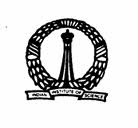 Outline
Interactions between terrestrial ecosystem carbon 
   and climate 

  Introduction to DATA Analysis using CDAT
Vegetation  <--> Atmosphere interactions
Different Climate States  ?
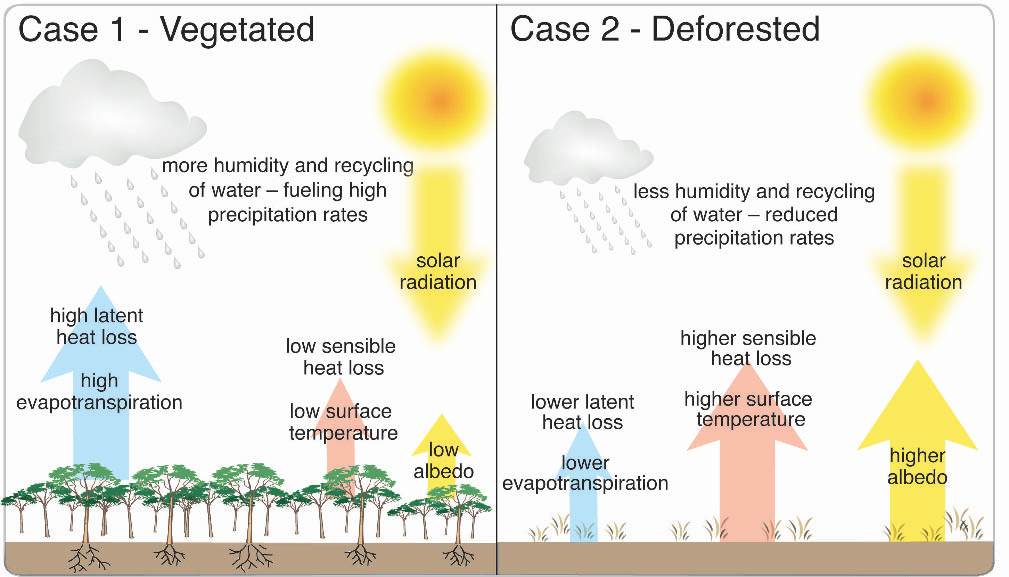 Deforestation
Vegetation
Literature
Brovkin et al 2003  found one steady state in northern high latitudes (abrupt vegetation change due to delayed response)

Bistable steady states found in Amazon(drier) by Oyama and Nobre 2003 (environmental degradation)

Kleidon et al 2007 claim that the occurrence of multiple steady states could be a model artifact
Brovkin et. al. 2009 found an absence of multiple states
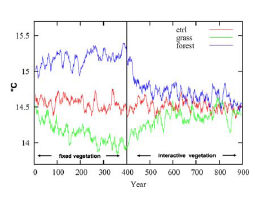 Devaraju et. al. 2011 Also found an absence of multiple states
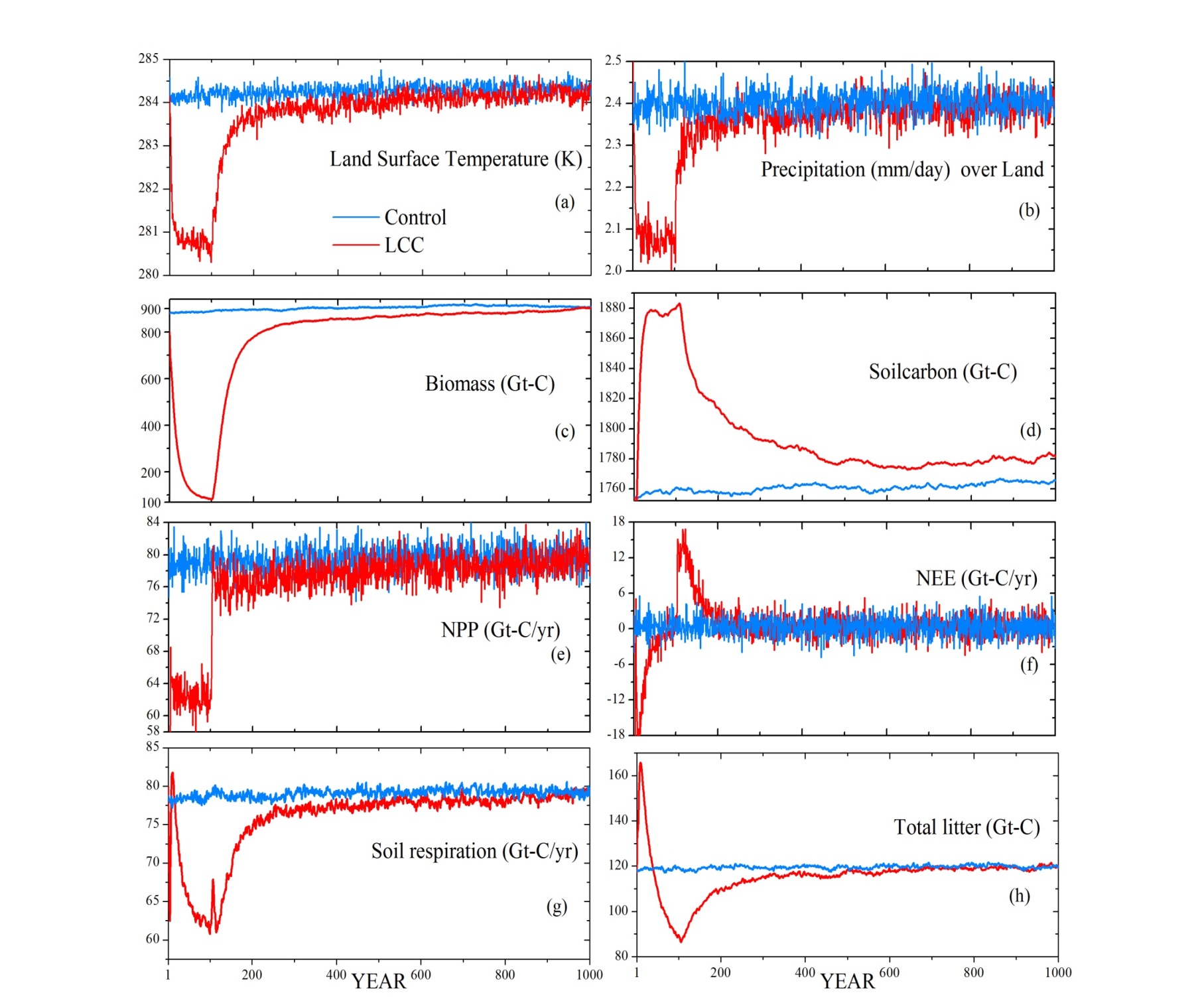 0.35mm/day
3K
Uncertainties in Multiple Climate States
Due to Interactions between the systems
* Carbon cycle
* Carbon-Nitrogen Cycle interactions (CLM4-CN)
* Carbon-Nitrogen-Phosphorous Cycle
Example
CLM4-C
CLM4CN
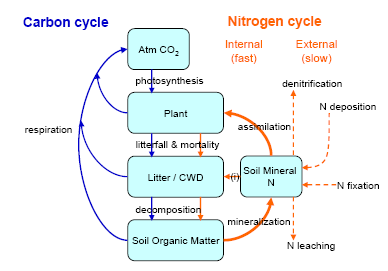 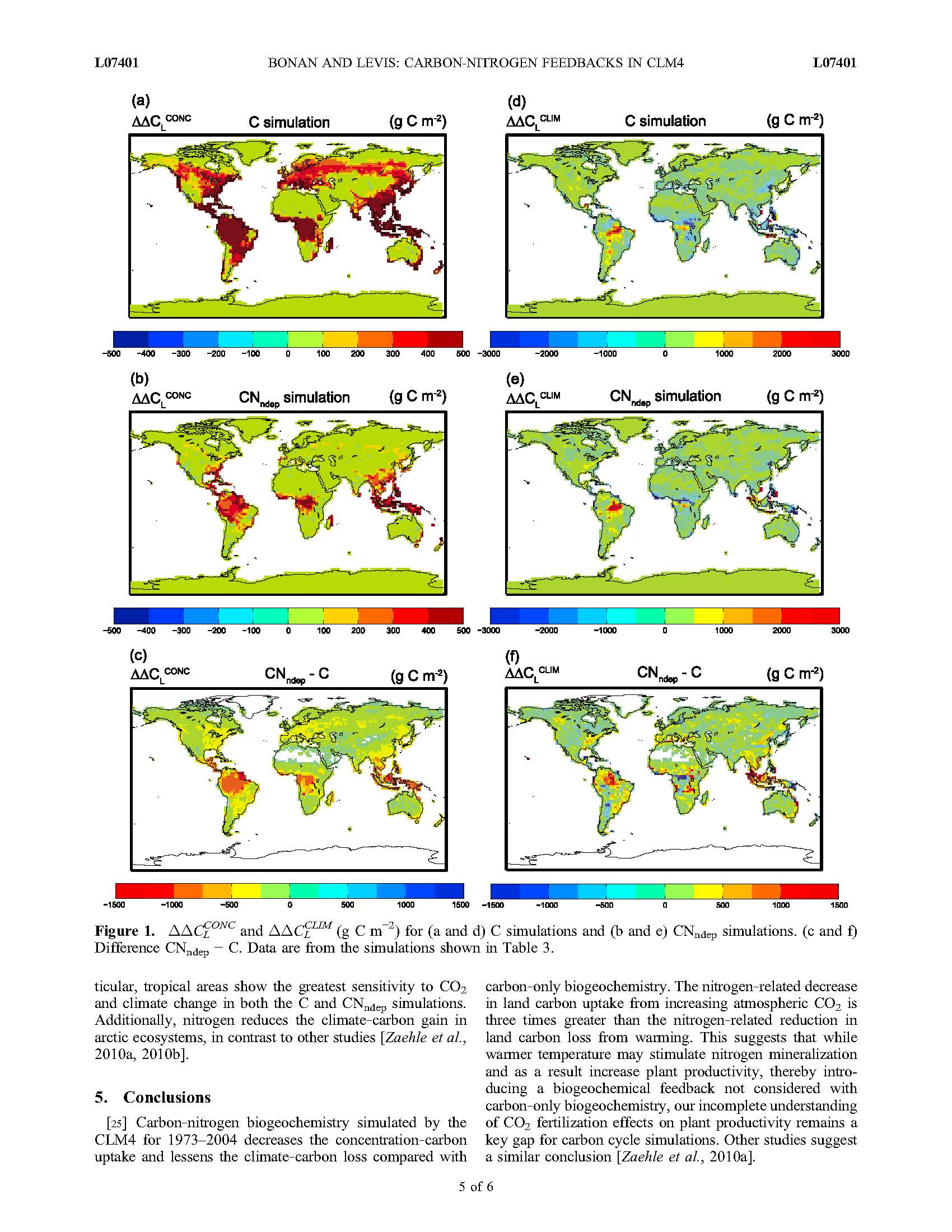 Carbon only models overestimate the ecosystem carbon
CLM4CN Results  (Bonan and Levis 2010, GRL)
The C and CNdep  carbon budgets for 1973-2004 are consistent with earlier studies.
   In the carbon-only simulation
  32 year mean Land use emission           1.8PgCyr-1 
                           Land sink                   2.5PgCyr-1
   In the CN deposition simulation
   32 year mean Land use emission           1.8PgCyr-1 
                           Land sink                    1.8PgCyr-1
The uptake and release of the carbon through the   
  process of photosynthesis and 
  respiration plays a significant role in determining   
  the fraction of anthropogenic CO2 that stays in the   
  atmosphere and changes in climate.

 In order to improve our understanding of the 
  historical changes and predict future trends in 
  ecosystems:
  We must improve our understanding of individual   
  ecosystem processes and their interactions.
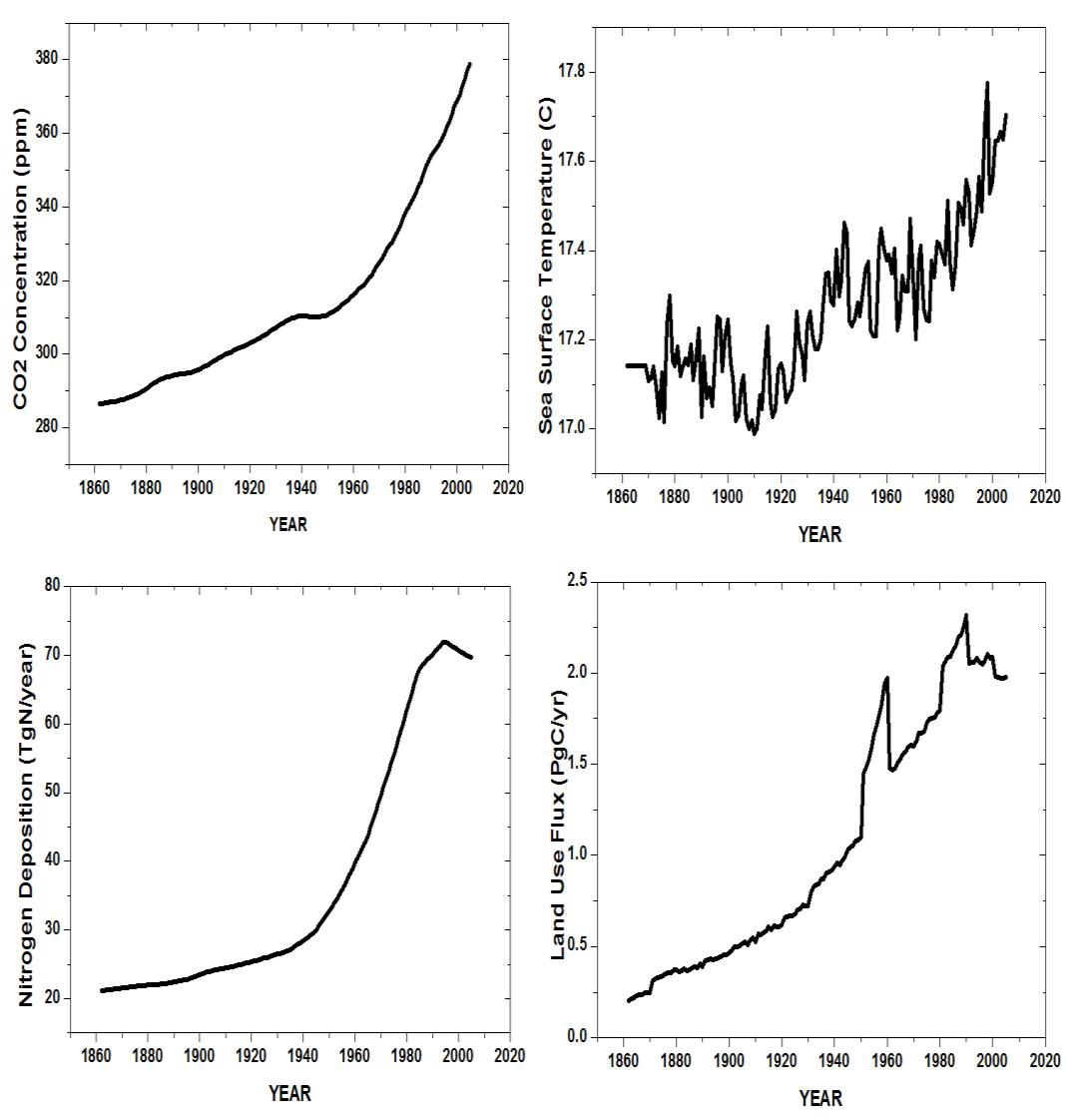 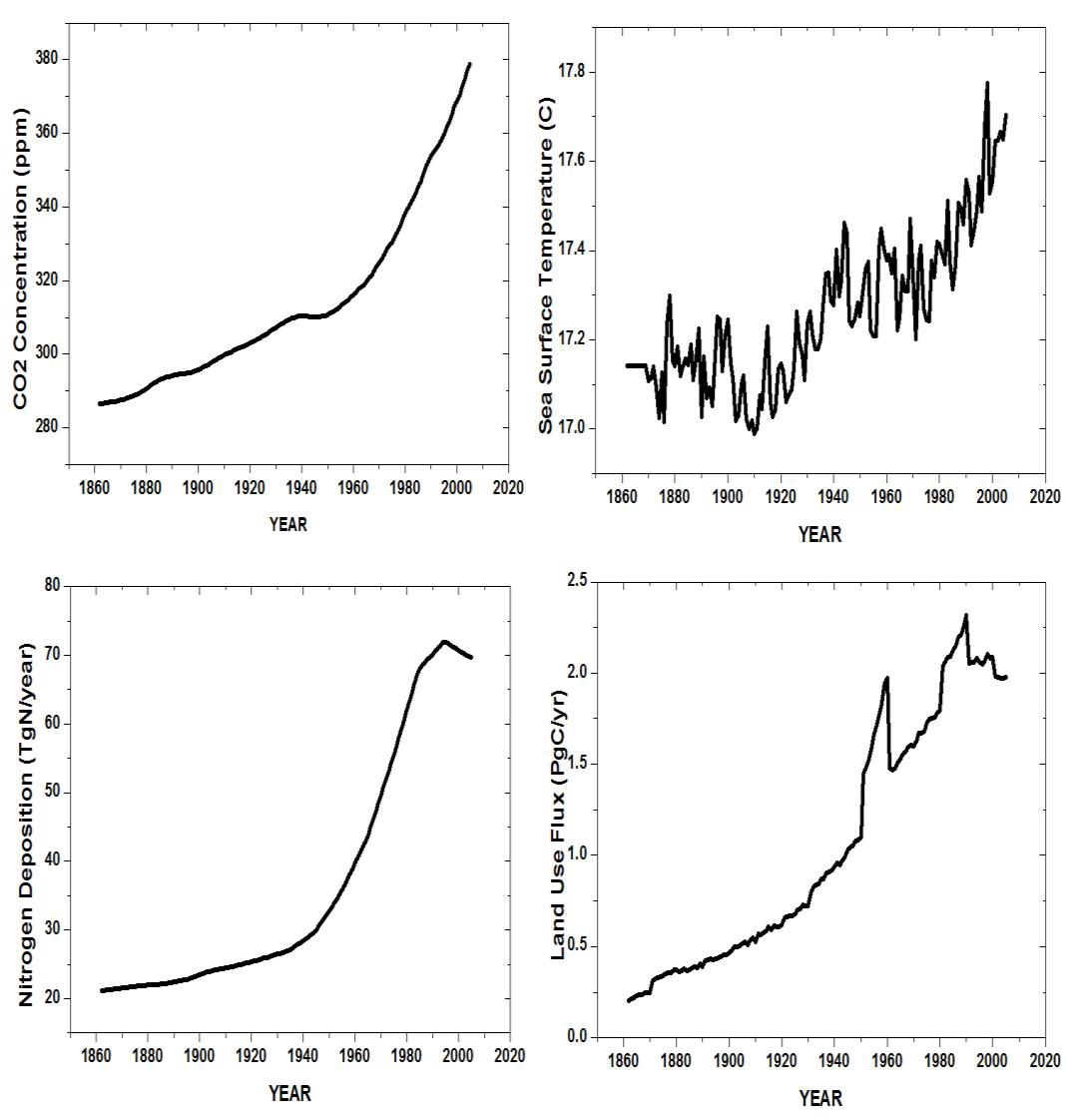 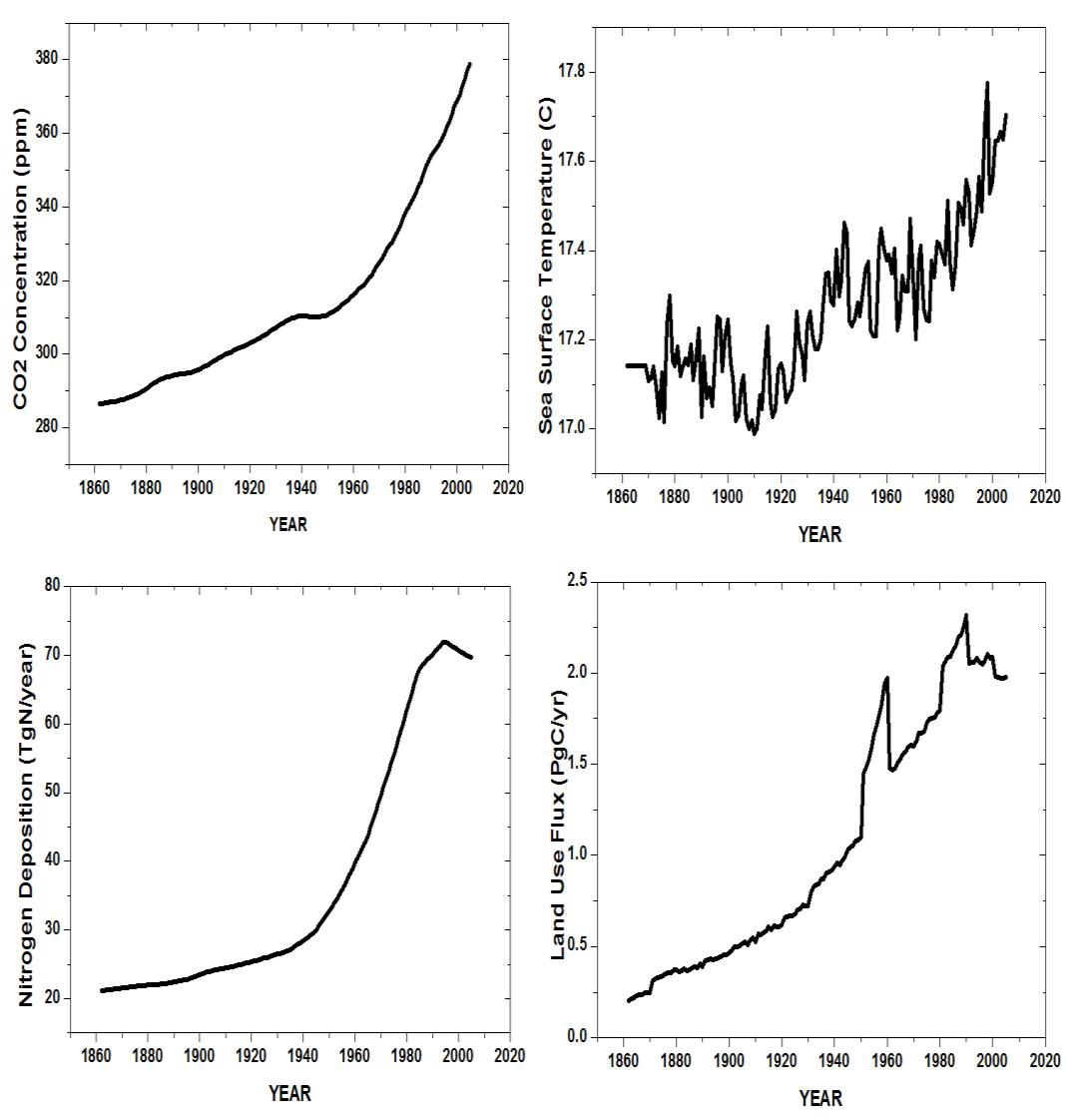 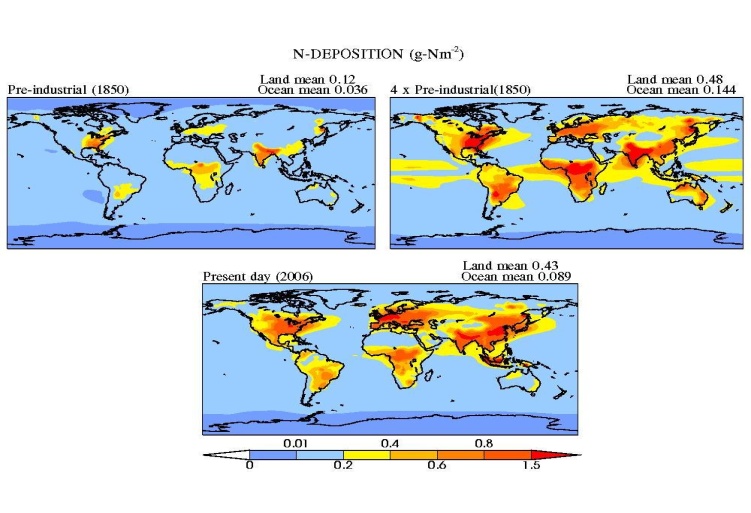 CLM4 N-deposition
0.12 gN/m2 (~20 Tg-N/yr)
Galloway et. al. 2004,2008 says 
Humans have more than doubled 
 the rate at which nitrogen enters the   
 terrestrial biosphere 
Agricultural land expansion, 
Fossil fuel burning and 
Fertilization application
0.43 gN/m2  (~73.1 Tg-N/yr)
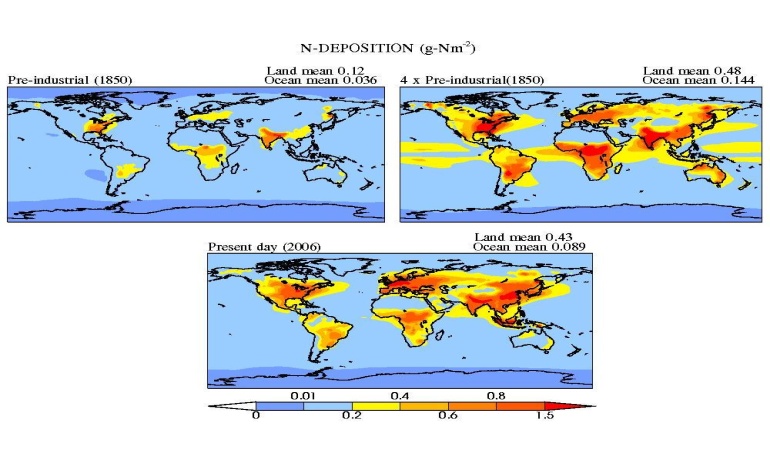 Thus, Earth’s vegetation cover affects significantly 

Alter regional and global climate through  
   changes in the global carbon and nitrogen cycles
To date, very few global scale studies exist   
     on the impact of elevated nitrogen deposition   
     on terrestrial ecosystem
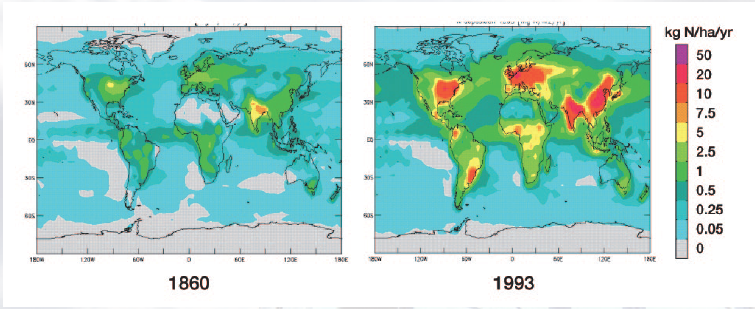 Spatial pattern of Total inorganic N deposition. 
(Source: Lelieveld and Dentener 2000; Galloway et al 2004)
Stocks in blue in Peta grams (PgC) 
Fluxes in red (PgC/year)
Carbon is the basis of life on Earth
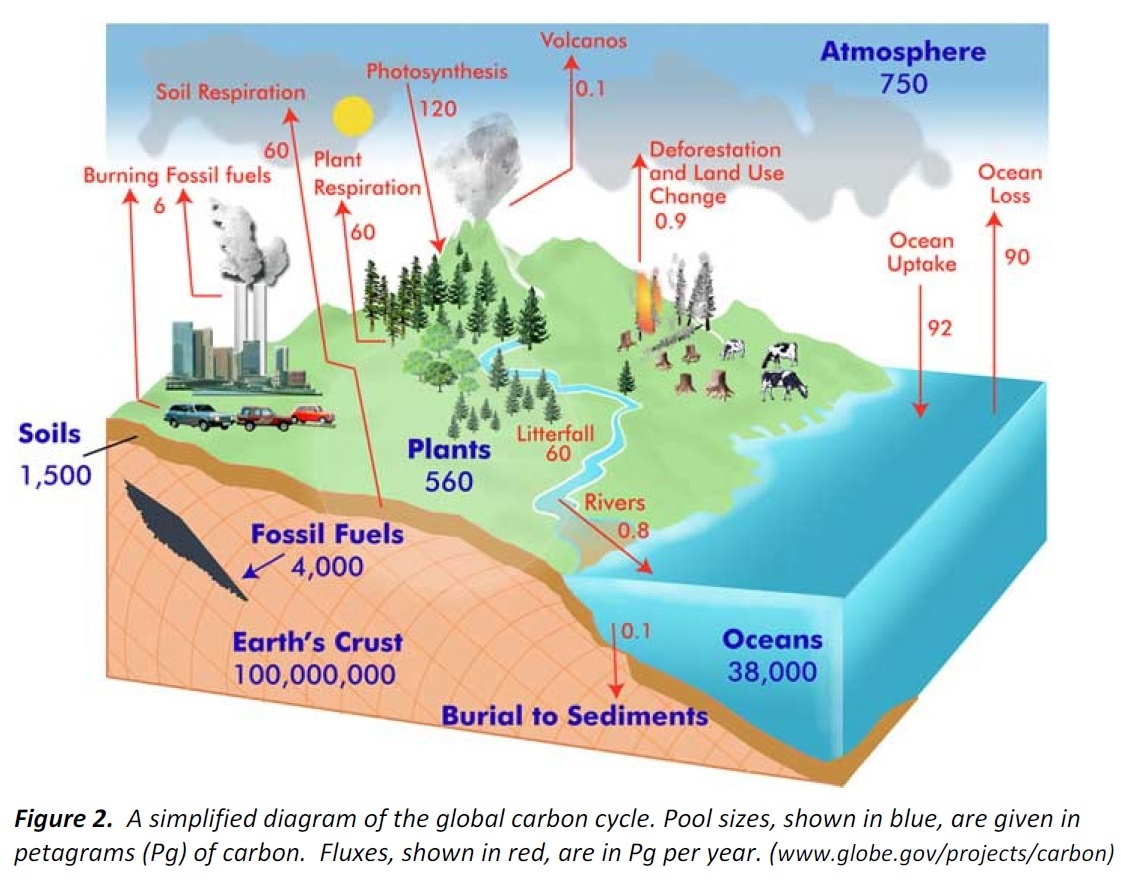 If all sources are equal to all sinks, the carbon cycle can 
be said to be in equilibrium (or in balance)


However, because fossil fuel combustion and 
deforestation have changed the terrestrial stocks 

Increasing the CO2 inputs to the atmosphere, these 
activities have caused the size of the atmospheric carbon
 pool to increase and is believed to cause the observed 
trend of increasing global temperatures.
Missing Sink (Esser et al 2011)
Fossi fuel emission      343 PgC
LULCC                       156 PgC
Total                          499 (since pre-industrial)

In the atmosphere      216 PgC
Uptake ocean             118 PgC
Total                         334 PgC
Difference (499 -334) = 165 PgC (missing sink)
The few variables which describes the Carbon cycle in the modeels
Stocks:Terrestrial ecosystem carbon
The major reservoirs of terrestrial carbon are:
Total Vegetation Carbon (TOTVEGC) which as the name suggests is the carbon 
      stored in plants or biomass and accounts for about 560 PgC stored
Soil Carbon (SOILC) is the largest pool of terrestrial carbon (1500 PgC)
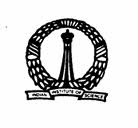 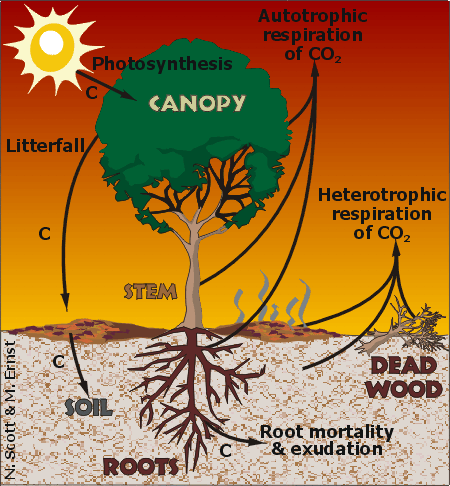 FLUXES  (gC/m^2/s)

C is exchanged naturally between the terrestrial systems and the atmosphere mainly through photosynthesis and respiration

Some of the  flux related terms are :

Autotrophic Respiration: respiration processes by living plant parts
Heterotrophic respiration: respiration processes by microbes in soil and litter

Net Primary Productivity (NPP) is the difference between photosynthesis and plant respiration

Net Ecosystem Exchange (NEE) is the net carbon movement between an ecosystem and the atmosphere
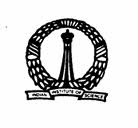 Hands on Training Session
Model Description for CLM4  of NCAR
 (Community Land Model version4)
    The CLM4 examines the physical, chemical, and biological processes of terrestrial  ecosystem and demonstrates the importance of climate in determining vegetation compositions and the feedback. 

http://www.cesm.ucar.edu/models/ccsm4.0/clm/models/lnd/clm/doc/UsersGuide/f63.html
1000-year experiments (Net ecosystem exchange is nearly zero by 900)
A horizontal  resolution of 1.9° latitude and 2.5° longitude is used. A 57-year (1948–2004) observational atmospheric forcing dataset is used to drive the model.
   
       CTL (Pre-industrial N-deposition)      
       CTL2K
       CTL2xCO2
       4N
DATA
Global  CLM4 simulations with 2 deg resolution
CTL, 4Ndep, 2Kwatming, 2xco2

Compute NPP, SOILC, VEGC and TOTECO SYSC  due to N deposition, CO2 increase, Warming

Global CAM5 simulations with 2 deg resolution
           CTL, LCC

Compute the Change in Temperature & Precipitation due to Land cover change.
OUT PUT  DATA FORMAT of CLM4 and CAM5
NetCDF  (Network Common Data Format)

Create
Edit
Modify Variables
Tools
For spatial plots 

   CDAT (NCL, Matlab, ferret etc..) OS:Linux

It is a collection of python modules

Scripting is python (.py)

Visualization is also possible for quick check of the data: VCDAT
CO2 fertilization
Climate Warming
N- deposition
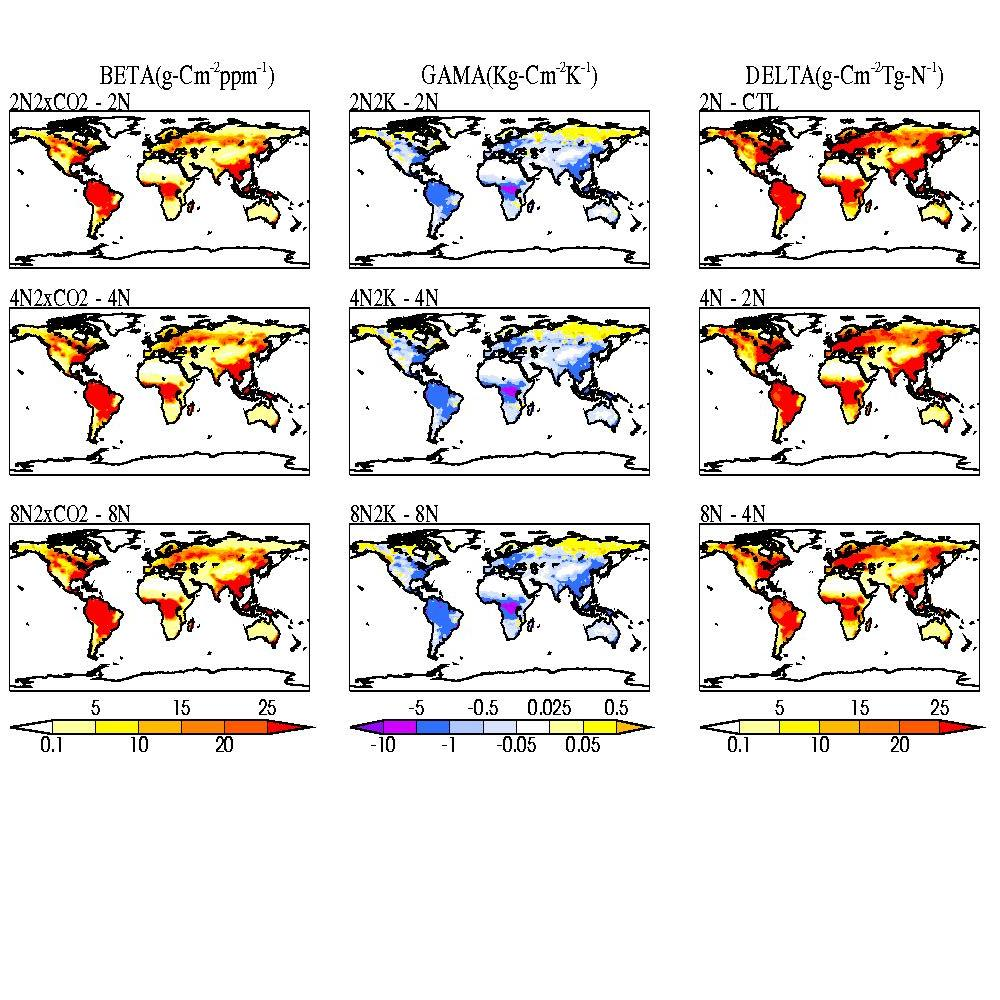 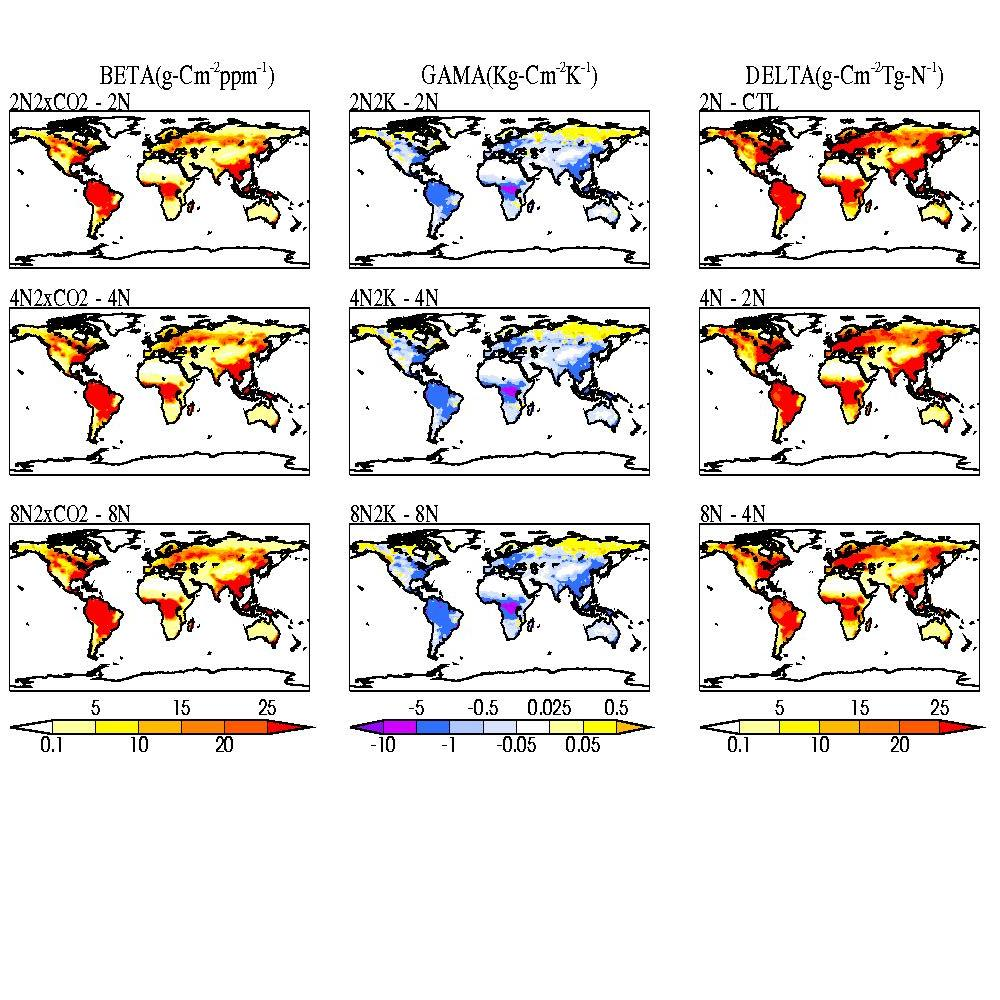 236 Gt-C is taken up by 
terrestrial ecosystem
175 Gt-C is taken up by 
terrestrial ecosystem
152 Gt-C is lost by terrestrial 
ecosystem
EXAMPLE  SCRIPTS using CDAT
# Import modules:
# cdms - Climate Data Management system accesses gridded data.
# vcs - Visualization and control System 1D and 2D plotting routines.
# os - Operation System routines for Mac, DOS, NT, or Posix depending on the 
#      system you're on.
# sys - This module provides access to some objects used or maintained by  
#the interpreter and to functions that interact strongly with the interpreter.
import cdms, vcs, os, sys

# Open data file:
filepath = os.path.join(sys.prefix, 'sample_data/clt.nc')
cdmsfile = cdms.open( filepath )
cdmsfile.listvariables()
data = cdmsfile('clt')

# Initial VCS:
v = vcs.init()

# Plot data using the default boxfill graphics method:
v.plot( data )
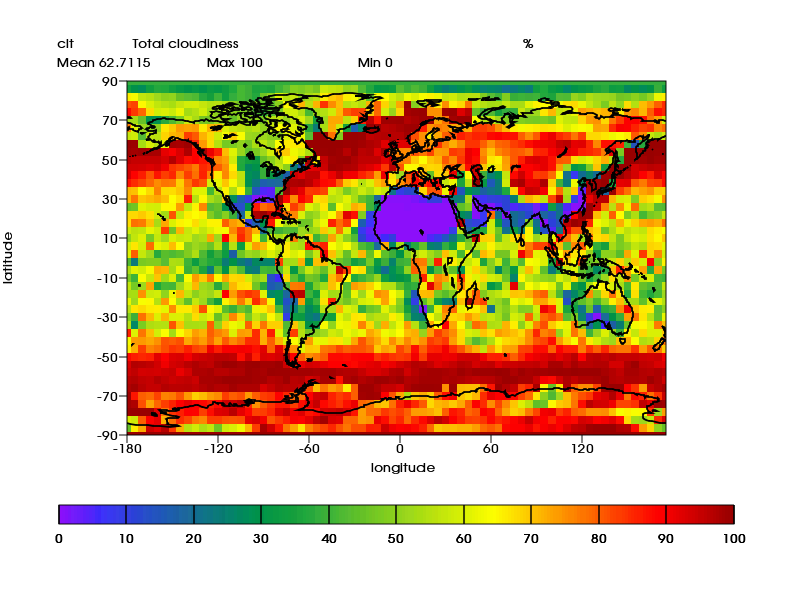 # Plot data using the isoline graphics method:
v.clear()
v.isoline( data )
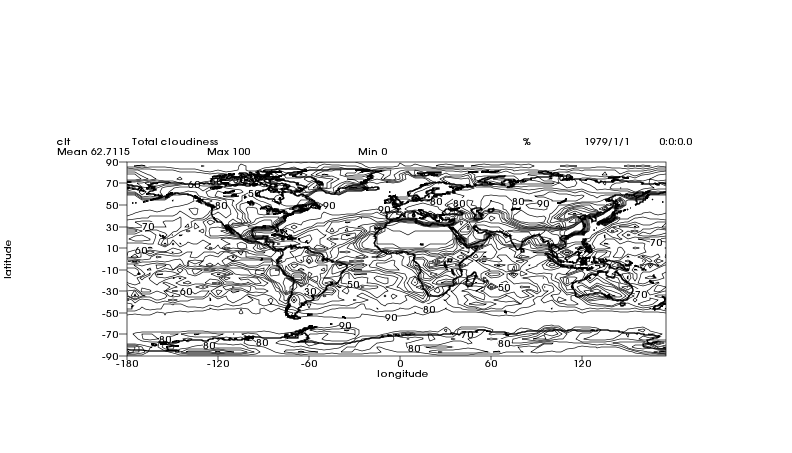 # Extract a 3 dimensional dataset
filepath = os.path.join(sys.prefix,'/CLM4/Ncfiles/neenepnppgpp_4ndep.nc')
cdmsfile = cdms.open( filepath )
data = cdmsfile('NPP')

# Average over time and longitude to get a variable 
# with latitude and level axes
d2 = cdutil.averager(data, axis='tx')
d2.id = 'NPP_zonal'

# Plot results
v.clear()
v.plot( d2 )
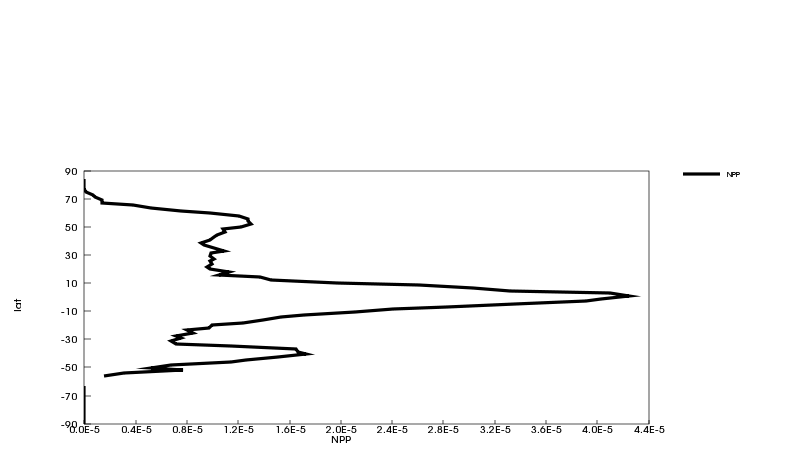 For time series plot
# Extract a 3 dimensional dataset
filepath = os.path.join(sys.prefix,'/CLM4/Ncfiles/neenepnppgpp_4ndep.nc')
cdmsfile = cdms.open( filepath )
data = cdmsfile('NPP')

# Average over time and longitude to get a variable 
# with latitude and level axes
d2 = cdutil.averager(data, axis=‘xy')
d2.id = 'NPP_timeseries'

# Plot results
v.clear()
v.YxvsxX (d2 )
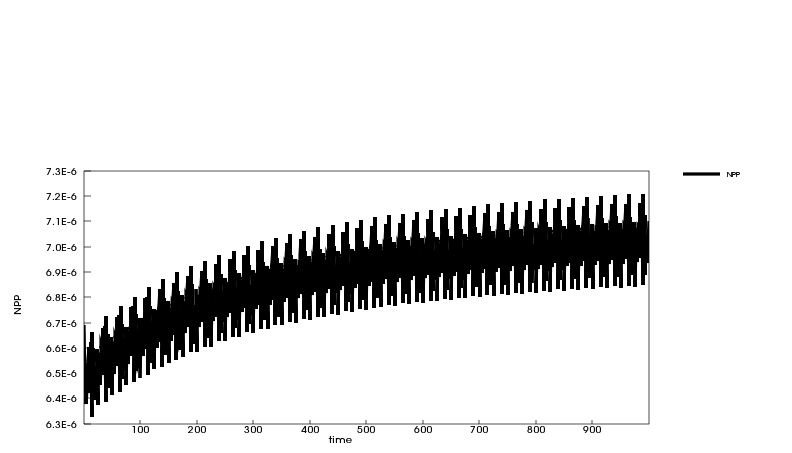 Program to plot/compute for a specific region:
# Extract a 3 dimensional dataset
filepath = os.path.join(sys.prefix,'/CLM4/Ncfiles/neenepnppgpp_4ndep.nc')
cdmsfile = cdms.open( filepath )
data = cdmsfile('NPP‘, latitude=(5,38), longitude=(68, 99))

# Average over time and longitude to get a variable 
# with latitude and level axes
d2 = cdutil.averager(data, axis='tx')
d2.id = 'NPP_zonal'

# Plot results
v.clear()
v.plot( d2 )
Program to plot/compute for a specific time:
# Extract a 3 dimensional dataset
filepath = os.path.join(sys.prefix,'/CLM4/Ncfiles/neenepnppgpp_4ndep.nc')
cdmsfile = cdms.open( filepath )
data = cdmsfile('NPP‘, time=(‘0001-01-01’,0005-01-01))

# Average over time and longitude to get a variable 
# with latitude and level axes
d2 = cdutil.averager(data, axis='tx')
d2.id = 'NPP_zonal'

# Plot results
v.clear()
v.plot( d2 )
Program to plot/compute for SEASONS:
# Extract a 3 dimensional dataset
filepath = os.path.join(sys.prefix,'/CLM4/Ncfiles/neenepnppgpp_4ndep.nc')
cdmsfile = cdms.open( filepath )
data = cdmsfile('NPP‘)

# Average over time and longitude to get a variable 
# with latitude and level axes
d2 = cdutil.DJF(data) #JJA, or you can define your own seasons
d2.id = 'NPP_zonal‘

# Plot results
v.clear()
v.plot( d2 )
Now Calculate How much ecosystem carbon is stored in South Asia?
Calculate the effect of historical warming on South Asian Total ecosystem carbon?

Calculate the effect of historical CO2 increase on South Asian Total ecosystem carbon?

Calculate the effect of historical N deposition increase on South Asian Total ecosystem carbon?


From CAM5 simulations Calculate the effect of one million km^2 deforestation on Temperature and Precipitation for the South Asian region.
THANK YOU
for your attention
?
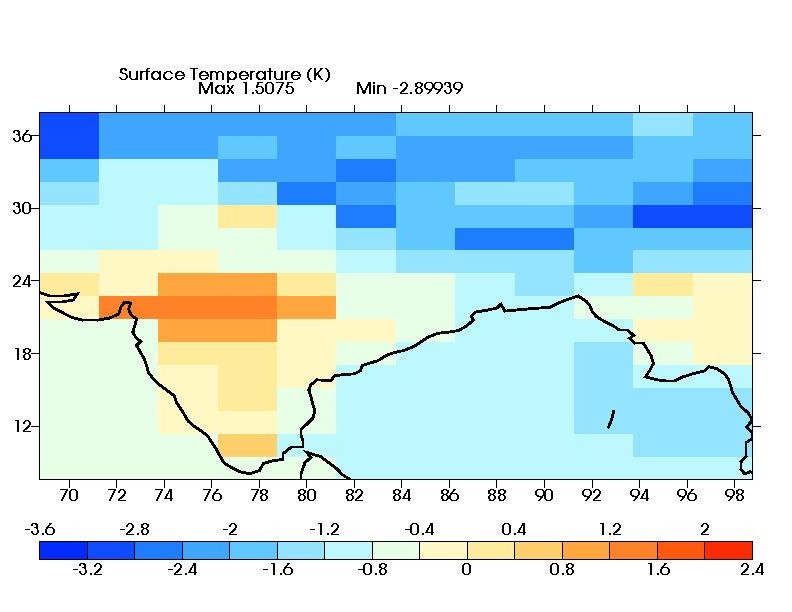 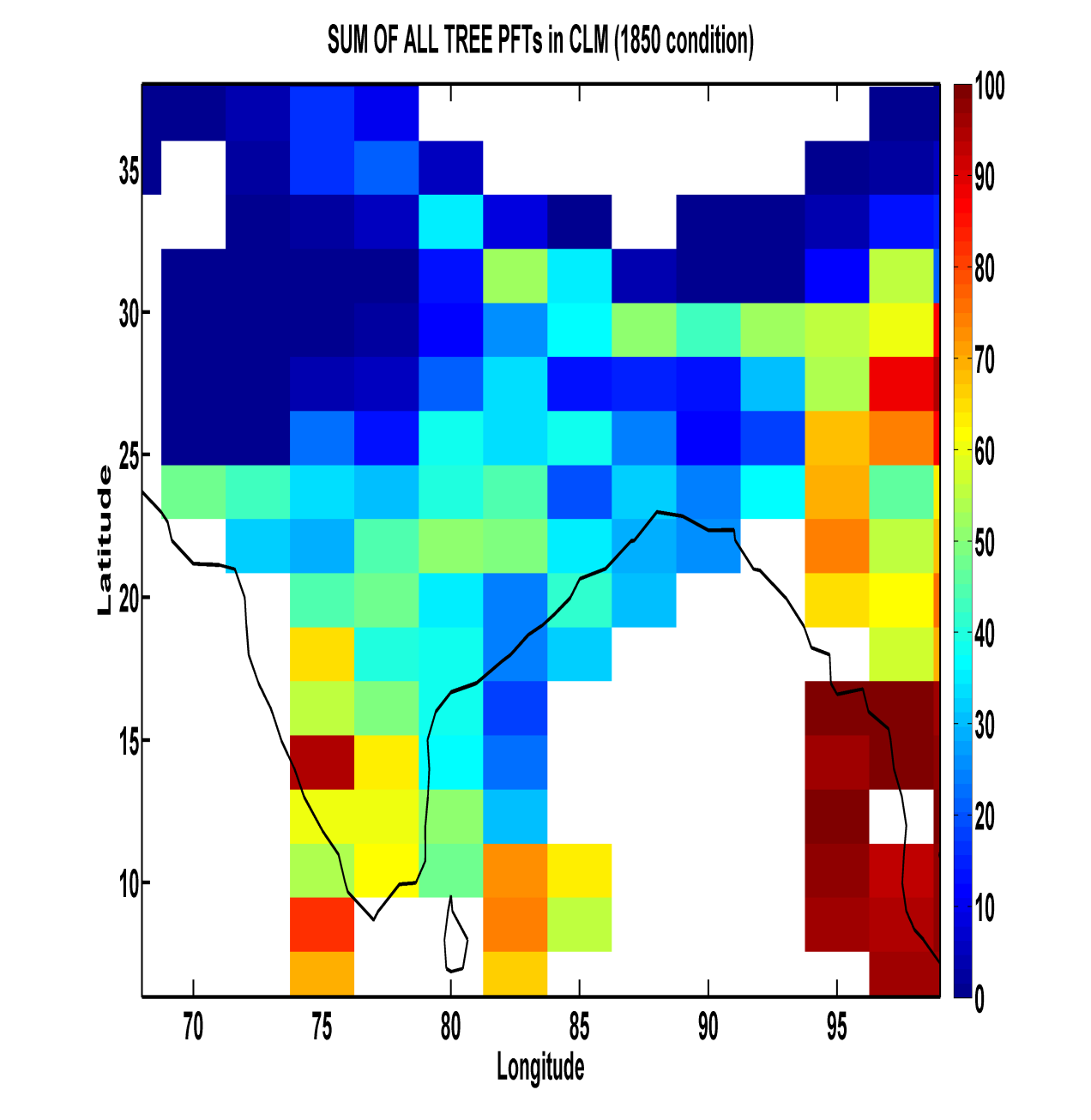 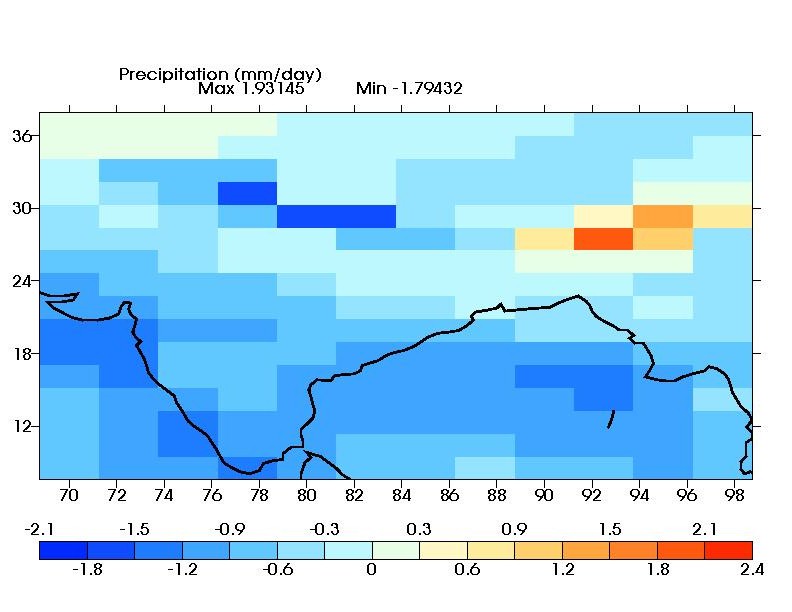 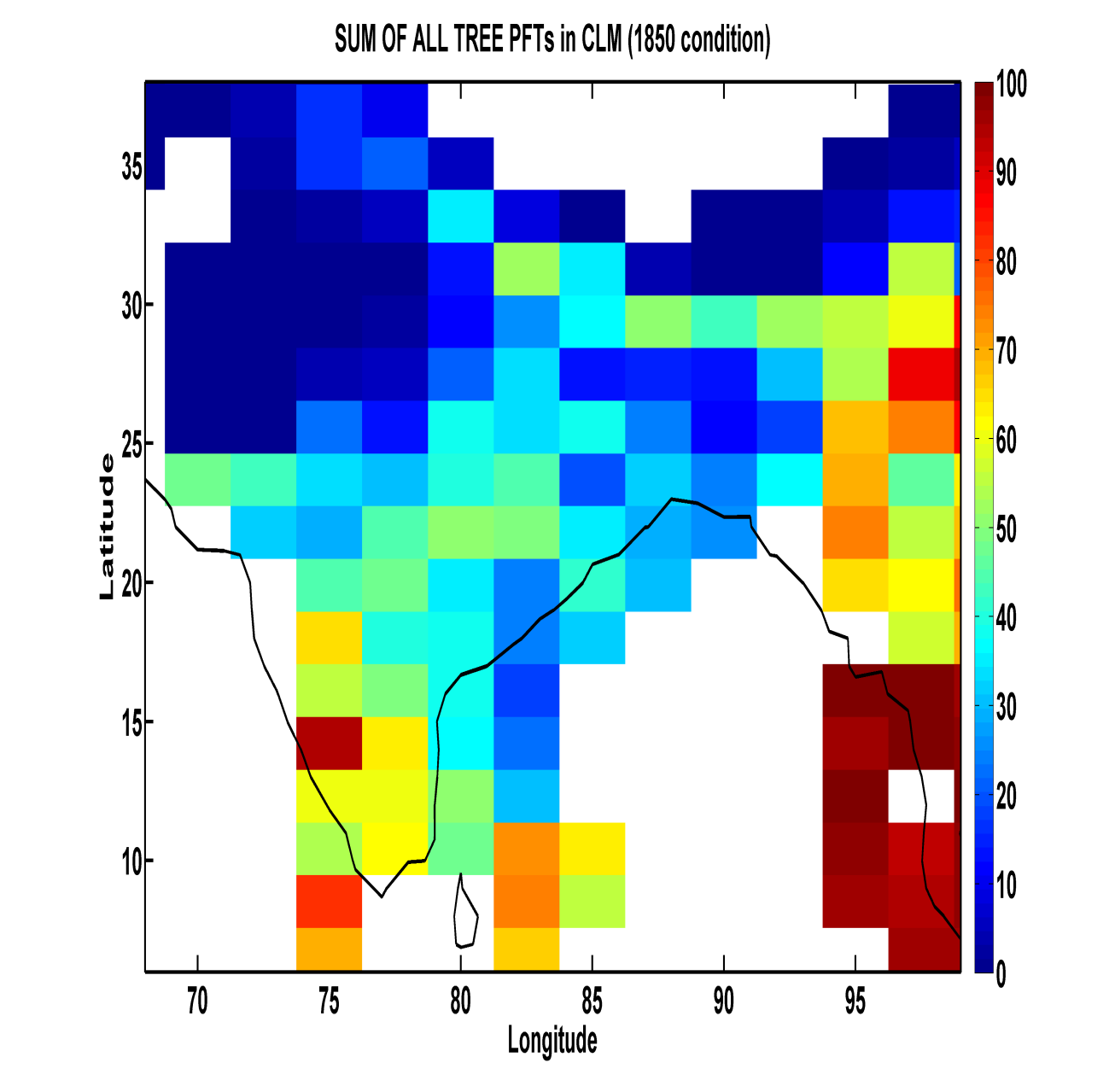 Scientific Questions For The Earth System Model
How will climate interactions with the Land Model influence CO2 levels in the atmosphere over the short term? 

How will land use interactions with the Land Model influence CO2 levels in the atmosphere over the short term?

What role will CO2 fertilization play in controlling CO2 levels?

Will ocean biogeochemistry control the long-tem level of CO2 in the atmosphere and what will it be? 

Two longer-term land wild cards: soil C release in a warmer Arctic; CH4 release in a warmer Arctic